Osallisuuspeli
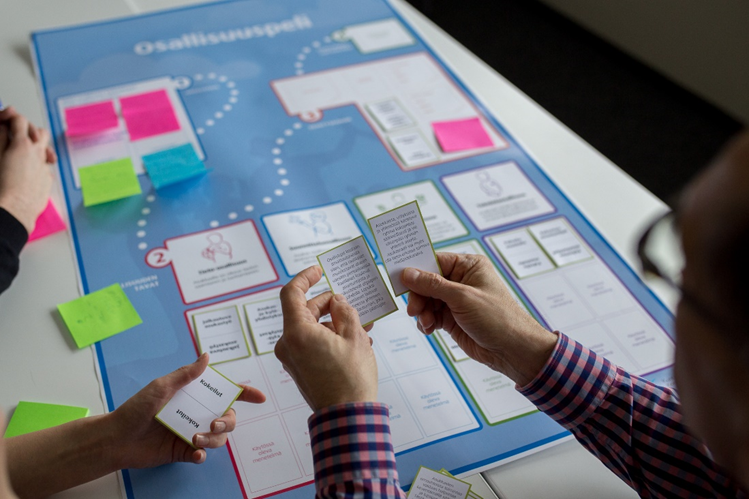 Osallisuuspelissä pelaajat 
pääsevät asettamaan yhteiset tavoitteet asukkaiden 
osallistumiselle ja 
sopimaan siitä, 
miten suunnitelmat 
konkretisoidaan käytännön toiminnaksi.

Pelaamisen kesto 1½ tuntia
1
[pvm]
Pelin kulku
4-8 pelaajaa / pelilauta
Pelaajien esittäytyminen
Vetovastuu kiertää pelivaiheittain
Pelivaiheille ohjekortit

Mitä osallisuus tarkoittaa, 20 min.
    - tarralaput, keskustelu, yhteenveto
2. Osallisuuden tavat, 30 min.
    - neljä lajia - pelimerkit, menetelmäkortit
3. Kehityskohteet
    - menetelmäkortit, tarralaput, valinta
4. Oma osallisuuslupaus
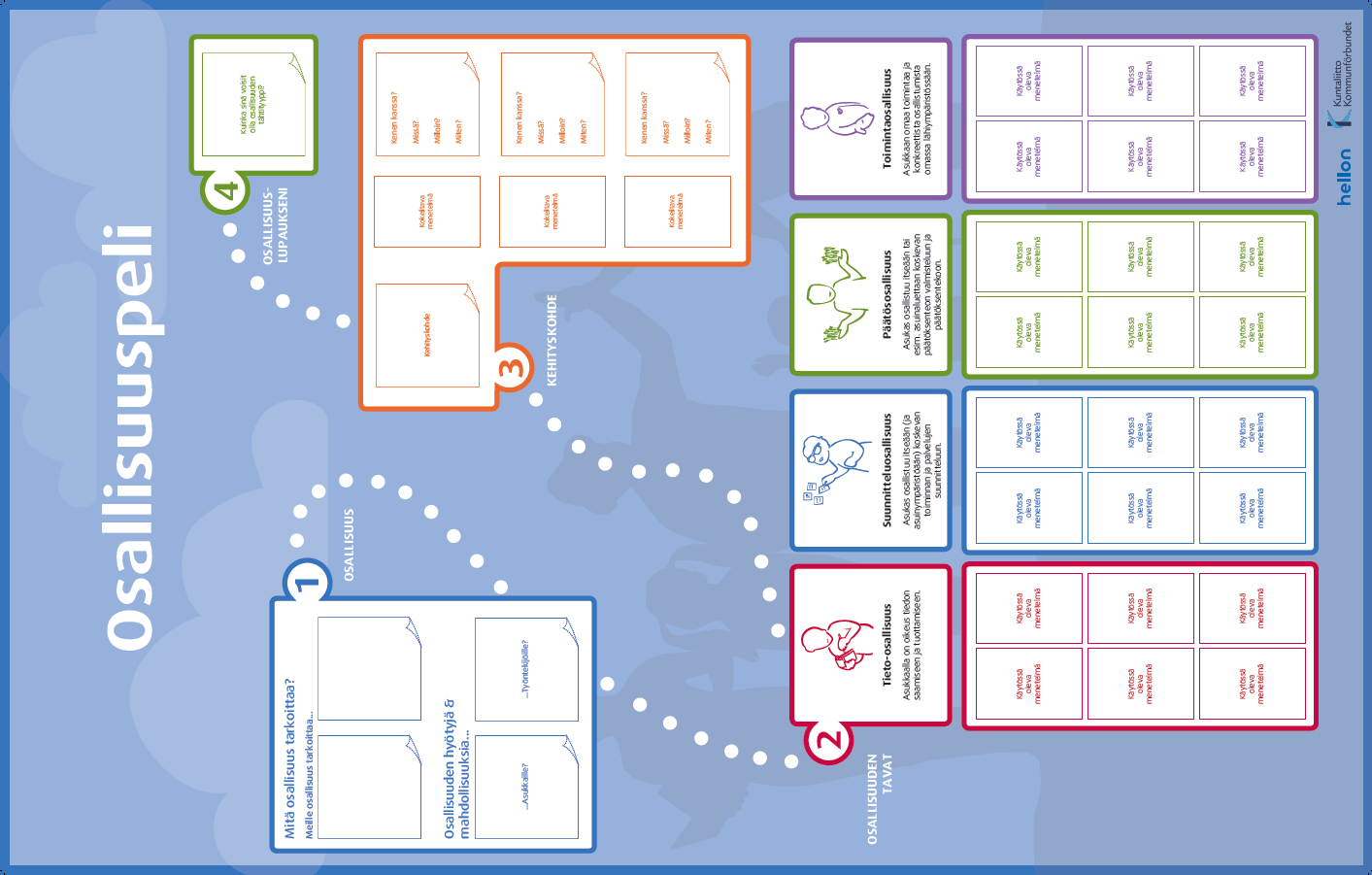 2
[pvm]
Pelin käyttö
Osallisuusryhmä, työtiimi, luottamushenkilöt…
Oma pohdiskelu, keskustelu, yhteiset valinnat
Konkreettinen kohde
Dokumentointi
Tulokset ideapankiksi, vastuuhenkilölle valmisteluun…
Oma sitoumus, omat oivallukset
3
[pvm]